JOHN
THE GOSPEL OF
John 4
3 	So he left Judea and went back once more to Galilee.
4 	Now he had to go through Samaria.
John 4
3 	So he left Judea and went back once more to Galilee.
4 	Now he had to go through Samaria.
The Samaritans and the Jewish people were arch-enemies. 
Samaritans were not only racially different, they were religiously different
The differences were so deep that John says, “For Jews do not associate with Samaritans” (v9).
Judea
John 4
3 	So he left Judea and went back once more to Galilee.
4 	Now he had to go through Samaria. 
5 	So he came to a town in Samaria called Sychar, near the plot of ground Jacob had given to his son Joseph. 
6 	Jacob’s well was there, and Jesus, tired as he was from the journey, sat down by the well. It was about noon. 
7 	When a Samaritan woman came to draw water, Jesus said to her, “Will you give me a drink?”
John 4
3 	So he left Judea and went back once more to Galilee.
4 	Now he had to go through Samaria. 
5 	So he came to a town in Samaria called Sychar, near the plot of ground Jacob had given to his son Joseph. 
6 	Jacob’s well was there, and Jesus, tired as he was from the journey, sat down by the well. It was about noon. 
7 	When a Samaritan woman came to draw water, Jesus said to her, “Will you give me a drink?”
“The well is deep” (v11).
John 4
3 	So he left Judea and went back once more to Galilee.
4 	Now he had to go through Samaria. 
5 	So he came to a town in Samaria called Sychar, near the plot of ground Jacob had given to his son Joseph. 
6 	Jacob’s well was there, and Jesus, tired as he was from the journey, sat down by the well. It was about noon. 
7 	When a Samaritan woman came to draw water, Jesus said to her, “Will you give me a drink?”
John 4
8 	(His disciples had gone into the town to buy food.) 
9 	The Samaritan woman said to him, “You are a Jew and I am a Samaritan woman. How can you ask me for a drink?”
John 4
8 	(His disciples had gone into the town to buy food.) 
9 	The Samaritan woman said to him, “You are a Jew and I am a Samaritan woman. How can you ask me for a drink?”
John 4
8 	(His disciples had gone into the town to buy food.) 
9 	The Samaritan woman said to him, “You are a Jew and I am a Samaritan woman. How can you ask me for a drink?”
‘One should not talk with a woman on the street, not even with his own wife, and certainly not with somebody else’s wife…It is forbidden to give a woman any greeting.’ (Ethics of the Fathers 1:5)
John 4
8 	(His disciples had gone into the town to buy food.) 
9 	The Samaritan woman said to him, “You are a Jew and I am a Samaritan woman. How can you ask me for a drink?” 
10 	Jesus answered her, “If you knew the gift of God and who it is that asks you for a drink, you would have asked him and he would have given you living water.”
John 4
8 	(His disciples had gone into the town to buy food.) 
9 	The Samaritan woman said to him, “You are a Jew and I am a Samaritan woman. How can you ask me for a drink?” 
10 	Jesus answered her, “If you knew the gift of God and who it is that asks you for a drink, you would have asked him and he would have given you living water.”
“For My people have committed two evils: They have forsaken Me, the fountain of living waters, to hew for themselves cisterns, broken cisterns that can hold no water” (Jeremiah 2:13).
John 4
8 	(His disciples had gone into the town to buy food.) 
9 	The Samaritan woman said to him, “You are a Jew and I am a Samaritan woman. How can you ask me for a drink?” 
10 	Jesus answered her, “If you knew the gift of God and who it is that asks you for a drink, you would have asked him and he would have given you living water.”
The person and work of Jesus
John 4
11 	“Sir,” the woman said, “you have nothing to draw with and the well is deep. Where can you get this living water?
John 4
12 	Are you greater than our father Jacob, who gave us the well and drank from it himself, as did also his sons and his livestock?” 
13 	Jesus answered, “Everyone who drinks this water will be thirsty again, 
14 	but whoever drinks the water I give them will never thirst. Indeed, the water I give them will become in them a spring of water welling up to eternal life.”
John 4
12 	Are you greater than our father Jacob, who gave us the well and drank from it himself, as did also his sons and his livestock?” 
13 	Jesus answered, “Everyone who drinks this water will be thirsty again, 
14 	but whoever drinks the water I give them will never thirst. Indeed, the water I give them will become in them a spring of water welling up to eternal life.”
Blaise Pascal: “There is a God shaped vacuum in the heart of every man which cannot be filled by any created thing, but only by God, the Creator, made known through Jesus.”
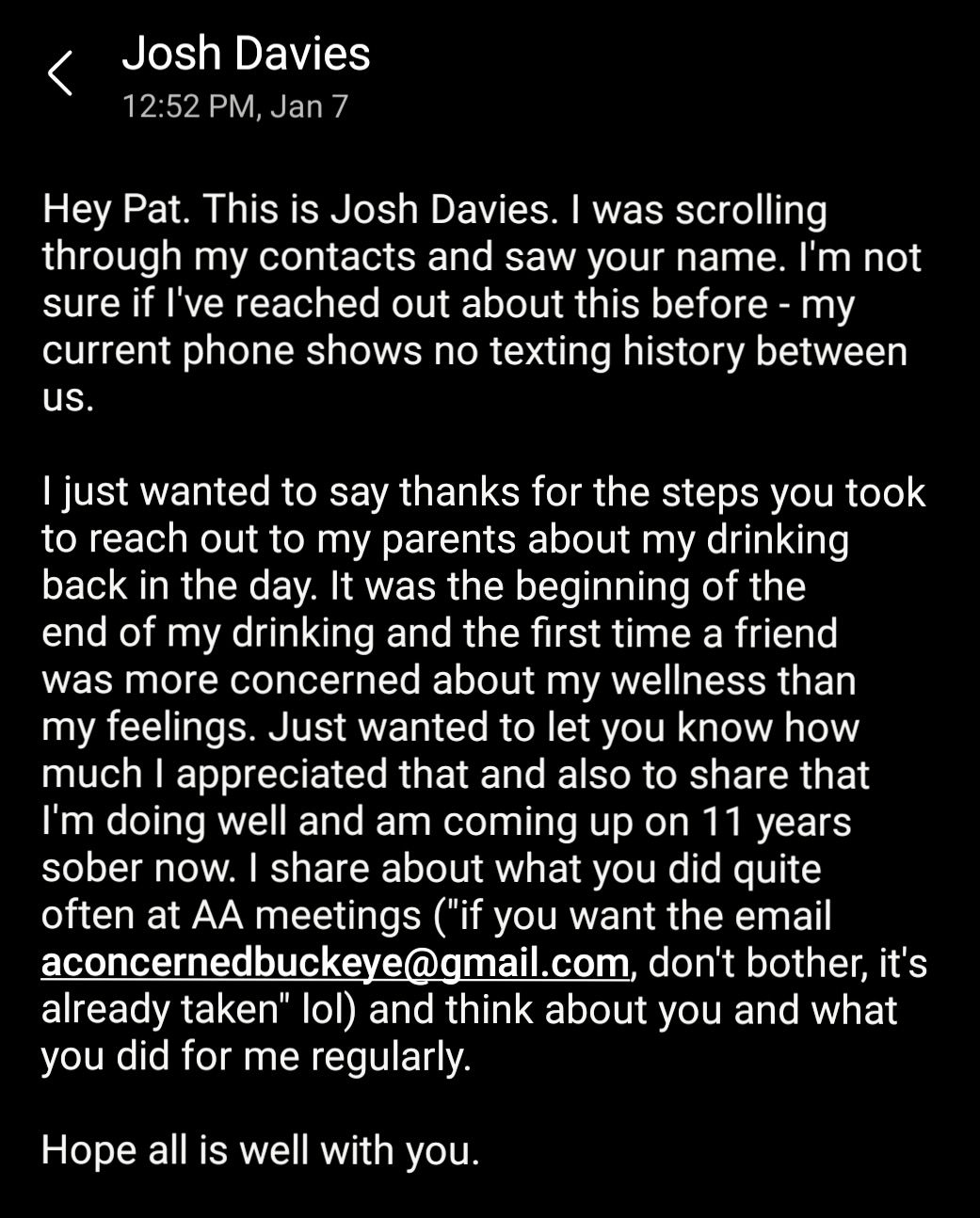 John 4
15 	The woman said to him, “Sir, give me this water so that I won’t get thirsty and have to keep coming here to draw water.” 
16 	He told her, “Go, call your husband and come back.” 
17 	“I have no husband,” she replied. Jesus said to her, “You are right when you say you have no husband. 
18 	The fact is, you have had five husbands, and the man you now have is not your husband. What you have just said is quite true.”
This explains why this woman is out there alone in the middle of the day. 
Jesus was not afraid to speak to this woman’s moral problems even though he knew she had a broken life.
Jesus cared more about this woman’s well-being than he did her feelings.
John 4
19 	“Sir,” the woman said, “I can see that you are a prophet. 
20 	Our ancestors worshiped on this mountain, but you Jews claim that the place where we must worship is in Jerusalem.”
John 4
21 	“Woman,” Jesus replied, “believe me, a time is coming when you will worship the Father neither on this mountain nor in Jerusalem. 
22 	You Samaritans worship what you do not know; we worship what we do know, for salvation is from the Jews.
John 4
23 	Yet a time is coming and has now come when the true worshipers will worship the Father in the Spirit and in truth, for they are the kind of worshipers the Father seeks. 
24 	God is spirit, and his worshipers must worship in the Spirit and in truth.”
John 4
23 	Yet a time is coming and has now come when the true worshipers will worship the Father in the Spirit and in truth, for they are the kind of worshipers the Father seeks. 
24 	God is spirit, and his worshipers must worship in the Spirit and in truth.”
John 4
23 	Yet a time is coming and has now come when the true worshipers will worship the Father in the Spirit and in truth, for they are the kind of worshipers the Father seeks. 
24 	God is spirit, and his worshipers must worship in the Spirit and in truth.”
John 4
25 	The woman said, “I know that Messiah” (called Christ) “is coming. When he comes, he will explain everything to us.” 
26 	Then Jesus declared, “I, the one speaking to you—I am he.”
John 4
28 	Then, leaving her water jar, the woman went back to the town and said to the people, 
29 	“Come, see a man who told me everything I ever did. Could this be the Messiah?”
John 4
28 	Then, leaving her water jar, the woman went back to the town and said to the people, 
29 	“Come, see a man who told me everything I ever did. Could this be the Messiah?”
or “men”
John 4
28 	Then, leaving her water jar, the woman went back to the town and said to the people, 
29 	“Come, see a man who told me everything I ever did. Could this be the Messiah?”
John 4
28 	Then, leaving her water jar, the woman went back to the town and said to the people, 
29 	“Come, see a man who told me everything I ever did. Could this be the Messiah?”
When you meet Christ, the excitement you feel makes you want to share it with everyone you know.
John 4
28 	Then, leaving her water jar, the woman went back to the town and said to the people, 
29 	“Come, see a man who told me everything I ever did. Could this be the Messiah?” 
30 	They came out of the town and made their way toward him.
John 4
27 	Just then his disciples returned and were surprised to find him talking with a woman. But no one asked, “What do you want?” or “Why are you talking with her?” 
31 	Meanwhile his disciples urged him, “Rabbi, eat something.” 
32 	But he said to them, “I have food to eat that you know nothing about.” 
33 	Then his disciples said to each other, “Could someone have brought him food?”
John 4
34 	“My food,” said Jesus, “is to do the will of him who sent me and to finish his work. 
35 	Don’t you have a saying, ‘It’s still four months until harvest’? I tell you, open your eyes and look at the fields! They are ripe for harvest.
John 4
36 	Even now the one who reaps draws a wage and harvests a crop for eternal life, so that the sower and the reaper may be glad together. 
37 	Thus the saying ‘One sows and another reaps’ is true.
38 	I sent you to reap what you have not worked for. Others have done the hard work, and you have reaped the benefits of their labor.”
John 4
39 	Many of the Samaritans from that town believed in him because of the woman’s testimony, “He told me everything I ever did.” 
40 	So when the Samaritans came to him, they urged him to stay with them, and he stayed two days.
John 4
41 	And because of his words many more became believers. 
42 	They said to the woman, “We no longer believe just because of what you said; now we have heard for ourselves, and we know that this man really is the Savior of the world.”
Application
To believers:
►	Both the elite and rejected of society need what Christ offers.
►	Jesus’ approach was specifically tailored to this woman and where she was at  (cf. Nicodemus). 
►	True satisfaction comes from seeing people’s eternal destinies changed. 
►	We are in the middle of a great harvest, we just need to “open our eyes.”
Application
To those who don’t know Christ:
►	Jesus’ reaching out to this woman shows that God loves even the worst sinners. 
►	Ask God to satisfy your inner thirst.
►	Jesus is extending the same offer he gave this woman to you.
“If you only knew the gift God has for you and Who is speaking to you, you would ask Me and I will give you living water.”
JOHN
THE GOSPEL OF